Medication Safety for Nurses MODULE 2
Presented by: [insert name]
Date: [insert date]
OUTLINE
Photo from Microsoft stock images - available as a Microsoft 365 subscriber
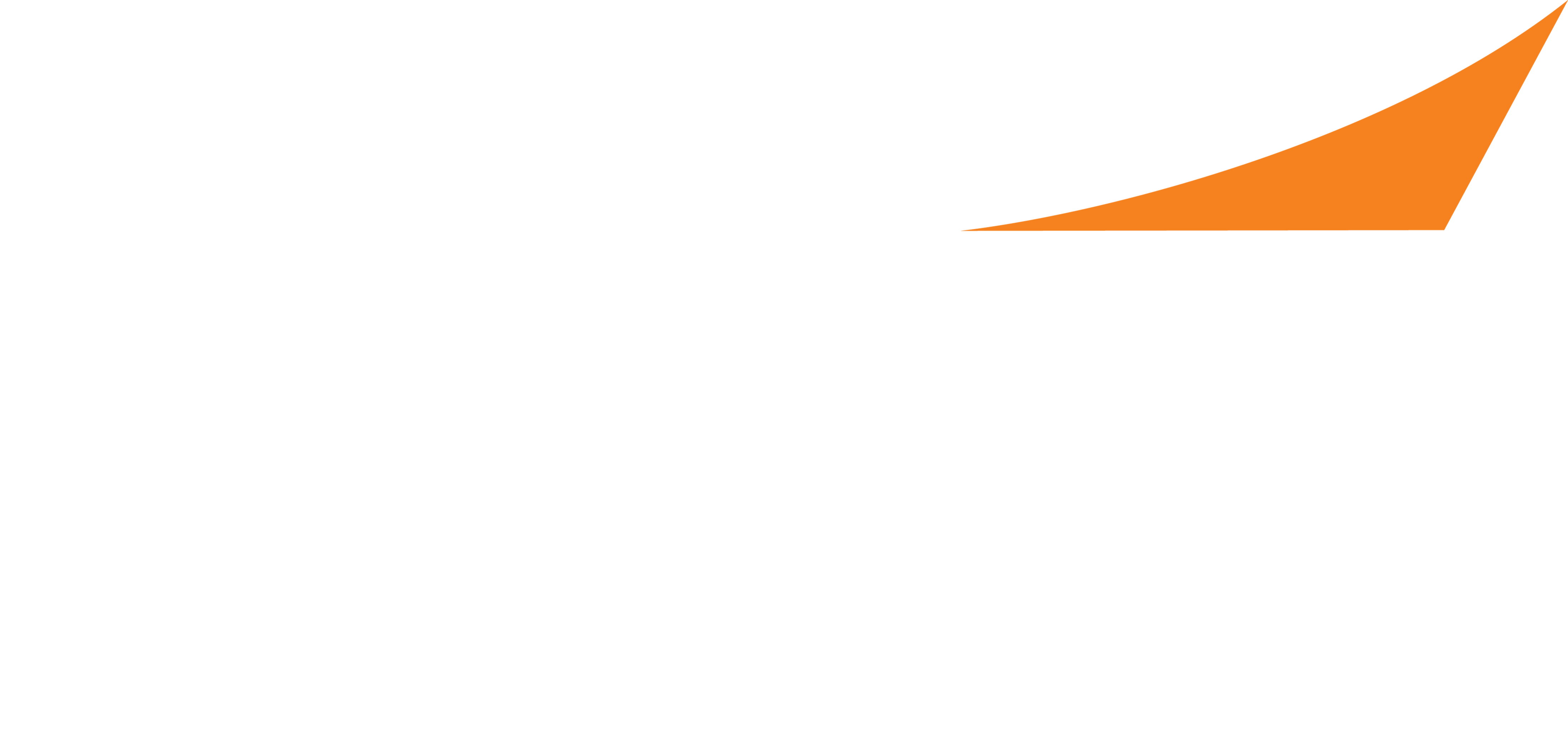 Barcoded Medication Administration (BCMA)
Photo from Microsoft stock images - available as a Microsoft 365 subscriber
BCMA – MEDICATION ADMINISTRATION POLICY
[INSERT APPLICABLE INSTITUTIONAL POLICY OR GUIDANCE HERE 
REGARDING BAR CODING DURING MEDICATION ADMINISTRATION]
BCMA – OVERVIEW
Barcode Medication Administration (BCMA) is a high leverage error reduction tool that validates right patient, medication, dose, and time 
 Ideally, all units/settings where medications are administered, BCMA should be used
 Areas where barcoding is currently available:
Inpatient units (e.g. adult, pediatric, L&D, Med-Surg, ICU) 
[List institution's other areas where BCMA is in place e.g. Urgent Care]
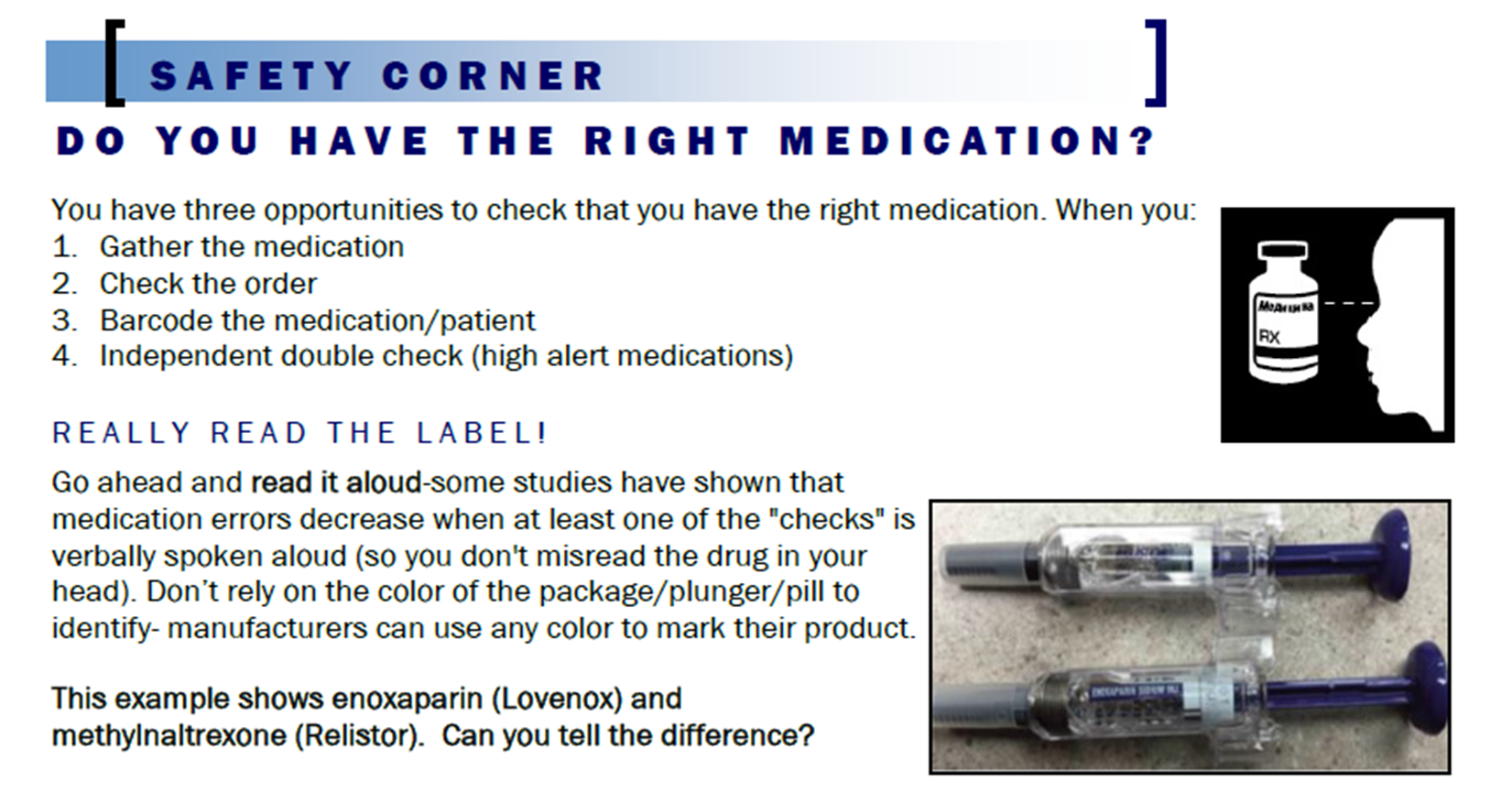 WHY BCMA is important?
These are  two different medications – 
enoxaparin and methylnaltrexone.  
Can you tell the difference?
Institute for Safe Medication Practices. Safety Briefs: Fooled by enoxaparin look-alikes. ISMP Medication Safety Alert! Nurse Adviserr. 13(12): 1-2. December 2015.
BCMA – LIMITATIONS
BCMA may NOT catch or may trigger additional alerts [institution-specific, MODIFY/ADD AS NEEDED]
 Partial packages e.g. if dose needs to be drawn up at bedside; multiple syringes needed to make a dose
 Indication
 Route of administration
 Patient-specific, bulk medications (i.e. Creams, lotions, and insulin pens) belongs to that patient
 Whether another component is needed (multi-component vaccines)
BCMA – SAFE PRACTICES
Complete a thorough check of the medication
Manually perform the 6 [may change based on institution] rights of administration
Read it out loud!
 Scan patient band THEN medication barcodes immediately prior to administration 
Scanning after administration bypasses safety features
Scanning after administration highlights errors but does not prevent them
 Scan barcode directly on the product instead of barcode on the institution-generated label
Unless compounded, where barcode on the EMR label should be scanned (examples: IV or cream).
 Look at the screen upon bar-coding to ensure proper documentation and review alerts
Do not rely only upon hearing the beep to consider the med as documented!
Pop-ups may appear for additional documentation after bar-coding
 Scan new dose’s packaging before opening - do NOT scan used packaging from previous dose
ASHP Statement on bar-code-enabled medication administration technology. Am J Health Syst Pharm. 2009;66(6):588-590.
[Speaker Notes: Consider including your organization’s ‘rights’ e.g. 5 rights along with BCMA]
BCMA – WHAT IT CAN/CANNOT CATCH
This may be a great place to put the 5 rights
*BCMA use may trigger a warning to the user that the dosage form needs to be modified before administration
BCMA – What to do if you receive an alert upon barcoding?
Assume the medication is wrong
 Obtain an independent double check from another nurse
 Consult with your pharmacist if appropriate
 If the alert is inappropriate or the cause of the alert remains unknown, follow your institutional process to resolve
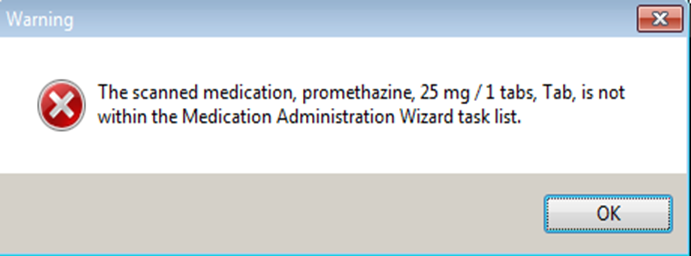 [Speaker Notes: Consider adding in a slide regarding different symbols that your EMR uses for the Nurse Handhelds for BCMA and what they mean]
BCMA – METRICS
be used



[INSERT INSTITUTION-SPECIFIC BCMA METRICS/GRAPHIC]
[add photo of institution-specific ADC]
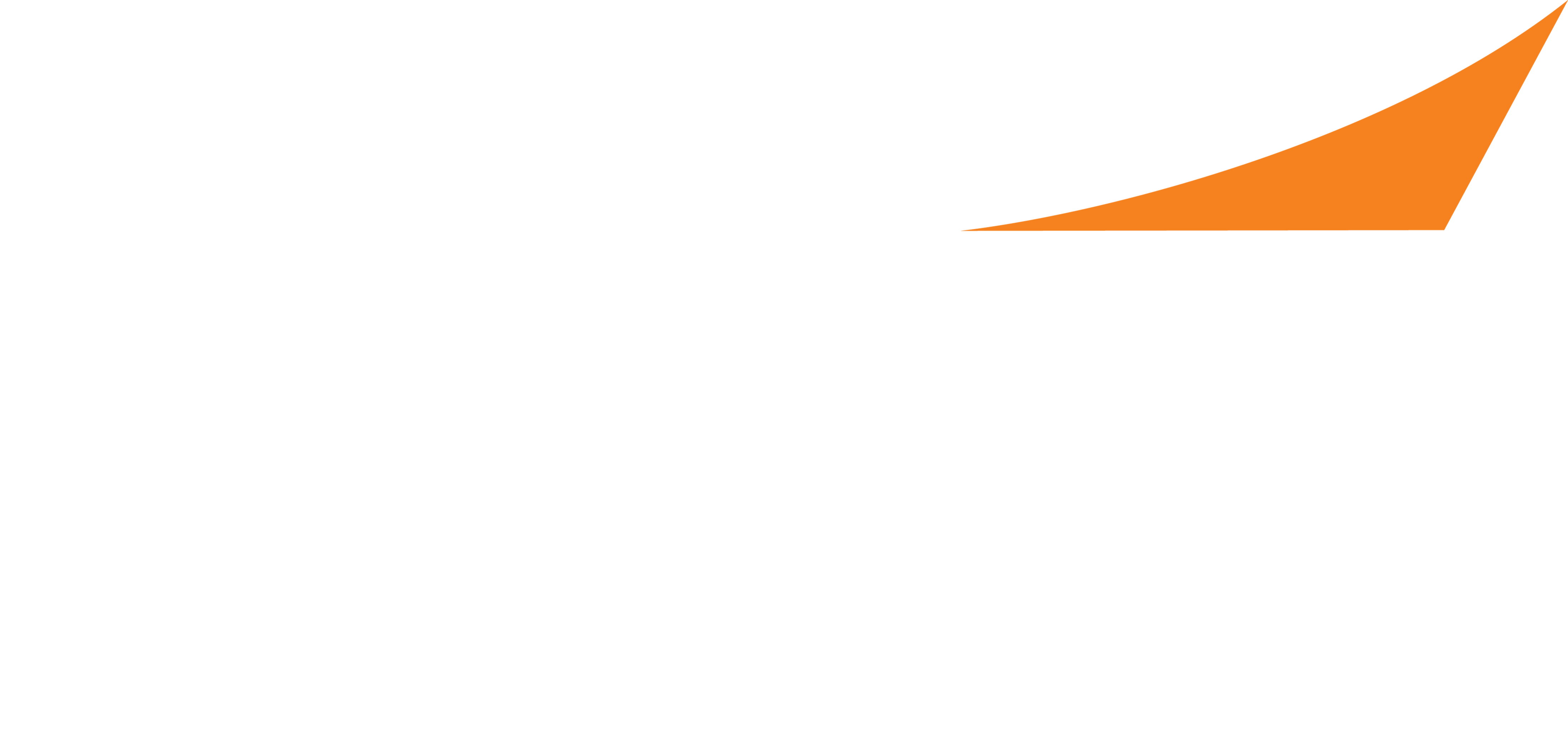 Automated Dispensing Cabinets (ADC)
Automated Dispensing Cabinets (ADC) – FUN FACTS
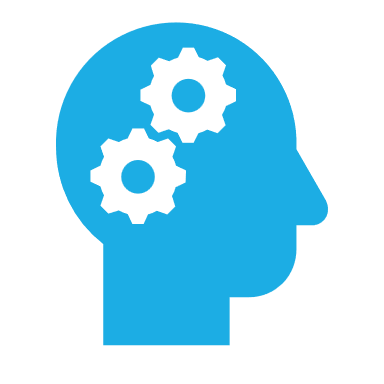 Profiled Areas
Each patient has a list of medications that have been verified by your pharmacist
Emergency medications available on override

Non-profiled Areas
Full ADC inventory available for all patients in ADC
Not preferred setting as it bypasses ADC safety features
Limited to areas where licensed independent practitioner is in control of medication use process (e.g. OR and some procedural areas)
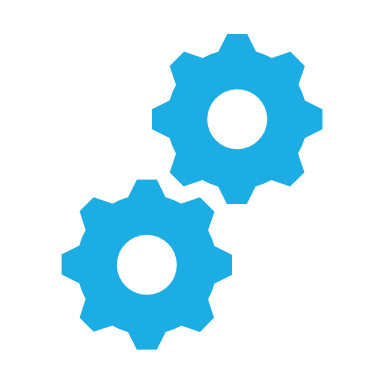 Automated Dispensing Cabinets (ADC) – POLICY
be used


[Insert institutional policy on ADC overrides here- 
include examples of commonly overridden medications]
Automated Dispensing Cabinets (ADC) – Errors
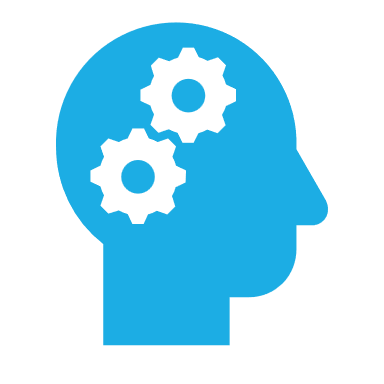 Occurs during an ADC override or when removing a medication in a non-profiled area
WHY? Bypasses pharmacist verification which can lead to wrong medication, wrong concentration, wrong dose, and/or missed allergy errors

Occurs when returning a medication to the ADC
RESULT? Medication returned to the wrong slot/ pocket

[List institution-specific medication error example(s) and common workaround(s) to avoid]
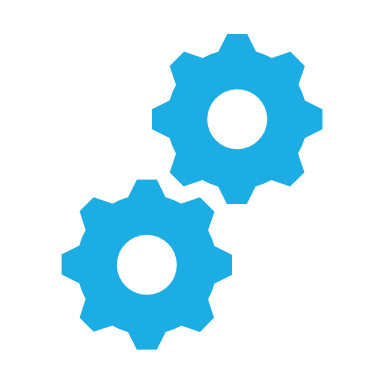 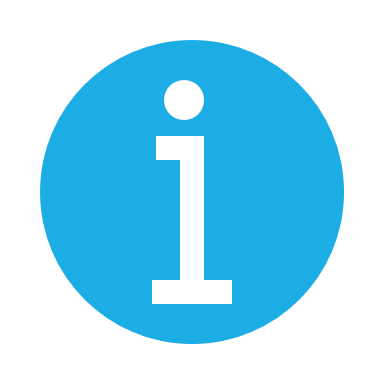 Automated Dispensing Cabinets (ADC) – SAFE PRACTICES
Type at least 5 letters when searching for a medication
 Example: V-E-curonium vs V-E-rsed mix up 
 Look at each medication being removed from the ADC to ensure accuracy of what was filled or returned to the ADC.  Be aware of look-alike/sound-alike packaging and medications!
Example: Heparin 10 units/mL vs 10,000 units/mL flush mix up
 Use barcode scanning when removing medications from the ADC
 Remove only quantity ordered for the patient to avoid stock outs
 Remove against patient order; limit use of overriding medication from the ADC
 Report any findings of incorrect fills or expired medications in the ADC to the pharmacy immediately
ASHP Guidelines on the Safe Use of Automated Dispensing Cabinets. Am J Health Syst Pharm. 2022;79(1):e71-e82.
Automated Dispensing Cabinets (ADC) – METRICS
be used



[INSERT INSTITUTION-SPECIFIC ADC METRICS/GRAPHIC]
[add photo of institution-specific infusion pump]
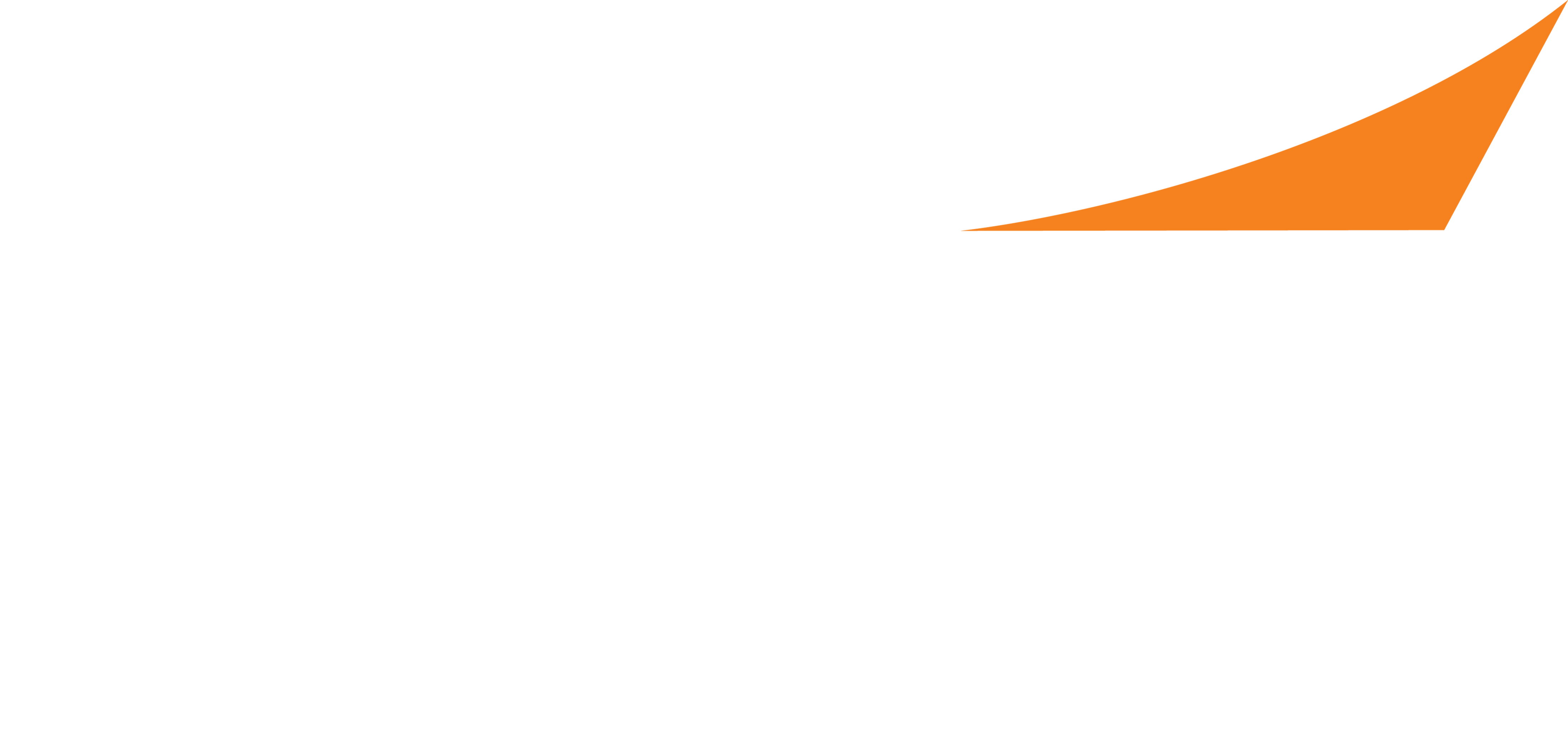 Infusion Pumps
Infusion Pumps-TYPES
[List the types of infusion pumps used at institution and where used]
Large volume infusion pump
BRAND:
WHERE USED:
Syringe pump
BRAND:
WHERE USED:
PCA/Epidural pump
BRAND:
WHERE USED:
MRI pump
BRAND:
WHERE USED:
Infusion Pump – POLICY
be used


[Insert institutional policy on INFUSION PUMPS here]
Infusion Pumps-ERRORS
[Share institution-specific medication errors that occurred involving infusion pumps. Below are suggestions for the type of errors that should be highlighted]
 Example where use of ‘basic infusion’ instead of using drug library with Dose Error Reduction Software (DERS) resulted in an error
 Example where infusion pump was manually programmed instead of using interoperability (if available) resulted in an error
 Example where not sequestering pumps and appropriately troubleshooting infusion pump resulted in an error
 Example where not performing true independent double checks resulted in error
 Example where not performing line tracing or not reviewing clamp status resulted in error
Infusion Pumps – SAFE PRACTICES
Use the infusion pump's built-in drug library aka Dose Error Reduction Software (DERS)
 If available, utilize interoperability instead of manual programming 
 Sequestering and troubleshoot potentially malfunctioning pumps 
 When necessary, e.g. for high alert medications as defined by institution, perform true independent double checks
 To be most effective, the double check must be conducted independently by a second qualified person
 Physically trace line from bag to patient and check clamp to ensure it is in correct position
Infusion Pumps – METRICS
be used



[INSERT INSTITUTION-SPECIFIC INFUSION PUMP METRICS/GRAPHIC]
MEDICATION SAFETY RESOURCES at [INSERT INSTITUTION NAME]
[INSERT INSTITUTIONAL LINKS/INFO TO THESE RESOURCES HERE] 
CONSIDER ADDING THE FOLLOWING:
The best way to contact your pharmacy dept/ pharmacist/ medication safety liaison
How to find out where meds are delivered to/stored
Important policies (e.g. Infusion Pumps, Automated Dispensing Cabinets, IV Push, Medication Disposal, Controlled Substances, etc)
The institution's medication resources (e.g. Lippincott, Lexicomp, etc)
Institution-specific medication safety communications (e.g. newsletters, intranet postings, emails, etc)
Perfection is not attainable, but if we chase perfection, we can catch excellence.
– Vince Lombardi (American Football Player, Coach, NFL Executive)